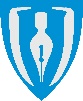 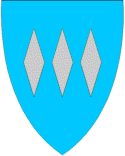 Samarbeidsmøte mellom Sju-stjerna og helseføretaket
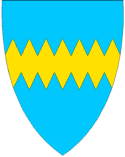 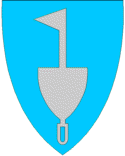 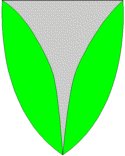 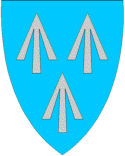 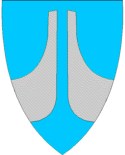 Covid 19                               22. april 2020
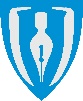 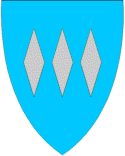 Mål med samarbeidsmøte
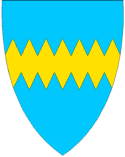 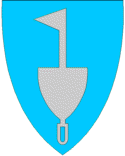 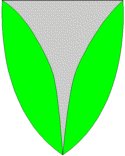 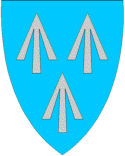 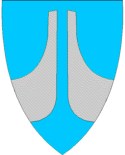 Status og erfaringsutveksling mellom kommunane og helseføretaket, risikovurdering og identifisere tiltak på tvers for å sikre eit godt og forsvarleg tilbod til pasientane våre.
Møtedeltakarar
Rune Sjurgard, Kommunaldirektør vertskommune
Bård Dalen, leiar for Sju-stjerna helse og omsorg
Trond Arne Aglen, Sande kommune
Karsten Vingen, KO  Hareid
Inger Lise Kaldhol, KO Volda
Norunn K. Elde, KO Ulstein
Asta Sileikiene, KO Sande
Bjørn Martin Aasen, Smittevern overlege Herøy
Cecilie Oppedal, KO Vanylven
Unni Natås, KO Ørsta
Stian Endresen PKO
Gro – Anett Voldsund, koordinator Sju-stjerna
Eirin Steinsvik, assisterande fylkeslege
Palma Hånes, Klinikksjef
Randi Revheim, seksjonsleiar og OL medisin
Jon Hjorthaug, seksjonsleiar og OL kirurgi
Rune Heggedal, seksjonsleiar og OL anestesi
Idunn Myklebust, seksjonsleiar og OL føde,barsel,gyn
Unni Skare, smittevernrådgjevar Fagavdelinga
Halgrim Myklebust, seksjonsleiar
Erlend Bae, seksjonsleiar
Knut Nautvik, rådgjevar/leiar krisestab
Mona Ryste, rådgjevar
Agenda
Velkomen, info/agenda
Referat/oppfølgingspunkt frå møte 1504
Påminning om hjelpeskjema for vurdering av behandlingsnivå og nye testkriterier er sendt ut på måndag 20.april
     Situasjonsbilde:
Status kommunar: Ørsta v/ Kommuneoverlege Unni Natås, Vanylven v/ kommuneoverlege Cecilie Oppedal, Sande v/ kommuneoverlege Asta Sileikiene, Ulstein v/kommuneoverlege Norunn Kirkebø Elde, Volda v/kommuneoverlege Inger Lise Kaldhol, Herøy, v/ smittevern overlege Bjørn Martin Aasen, Hareid v/ kommuneoverlege Karsten Vingen
Status helseføretak v/klinikksjef Palma Hånes
     Spørsmålsrunde og gjensidig informasjonsutveksling:
     Aksjon/tiltak: Korleis kan vi bistå kvarandre, fordeling av arbeidsoppgåver
Blodprøvetaking for spesialisthelsetenesta – Sak meldt av Unni Natås
Påminning om å minne kiropraktorar og manuell terapeutar om retningsliner for radiologiske undersøkingar under pandemien – Unni
Manglande svar ved legevaktsentral natt til måndag 20. april – teknisk  eller kapasitetsproblem? Inger Lise
     Smittvernutstyr                   
Tidspunkt for neste møte – møte kvar onsdag:  29. april frå kl. 10 00 – 1100
Covid 19 - Status
Klinikksjef Palma Hånes
Covid 19 Status HMR  - 21.04.2020 kl.1130
Oppdaterte tall på koronasituasjonen i Helse Møre og Romsdal

Antall innlagte pasienter med Covid-19: 6
- Ålesund sjukehus: 1
Kristiansund sjukehus: 2
Molde sjukehus: 2
Volda sjukehus: 1